Welcome to “Success in Doctoral Research”
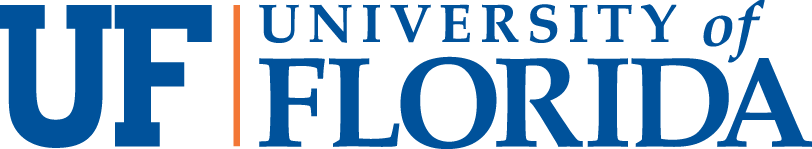 12:30pm – 1:00pm
Student Panelists
Maryanne Long
maryannelong@ufl.edu

Charlotte Bolch
cbolch@ufl.edu

Nidish Vashistha
nidish@ufl.edu

Ranjeet Randhawa
r.randhawa@ufl.edu
Fitness, Sports & Outdoors
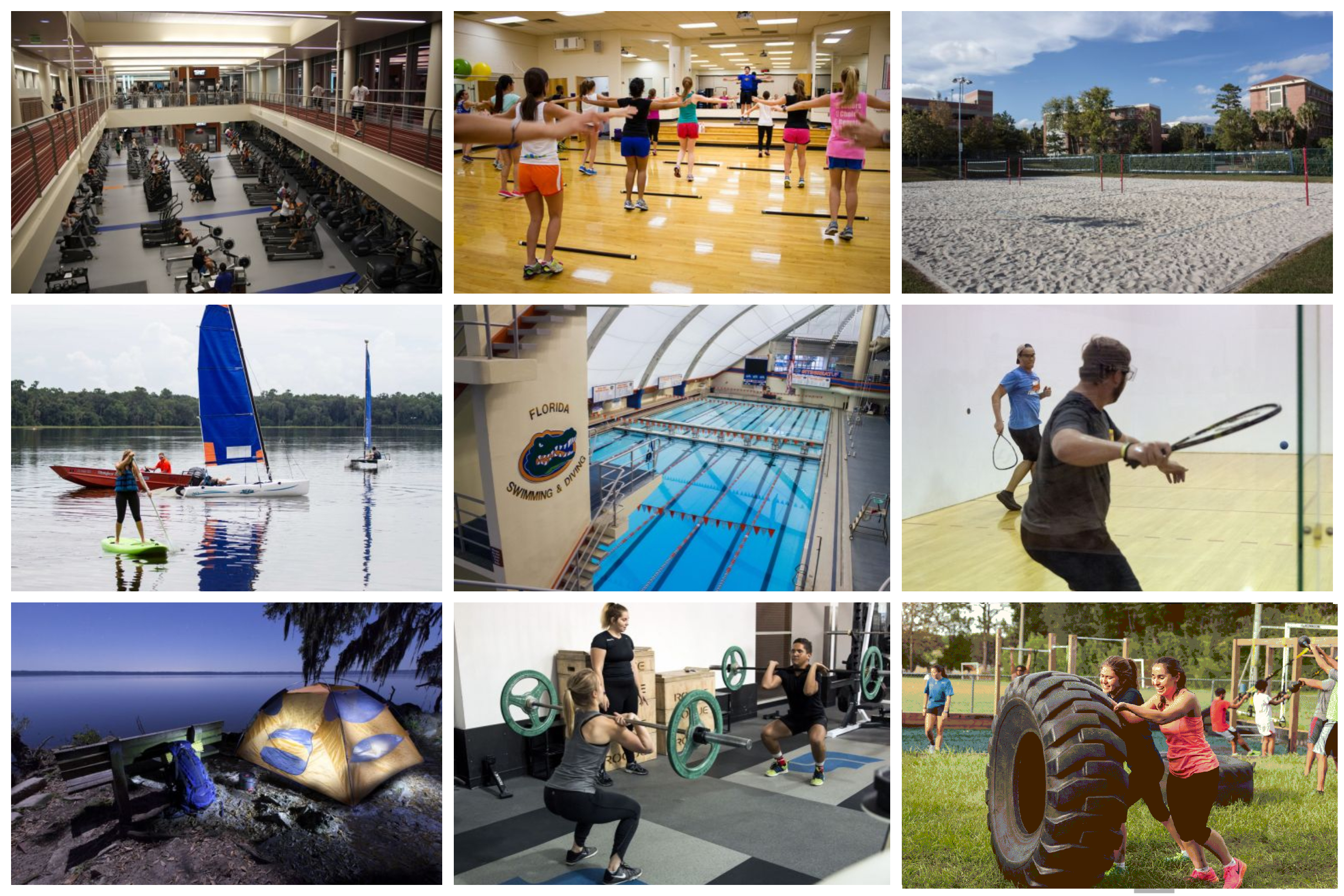 Two Fitness Centers

Group Fitness Classes

Courts to play with friends

Sports Student Organizations

Equipment Checkout

Outdoor Trips & Gear Rental

Boot camp – Outdoors

Lake Wauberg (Water Sports)
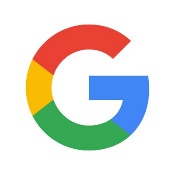 UF Recsports
Wellness Coaching
Stress management 
Time management
 Sleep habits
Eating habits
Study skills
Alcohol and other Drugs
Body Image & Eating concerns
 Interpersonal violence prevention
Sexual Health
Quitting Tobacco
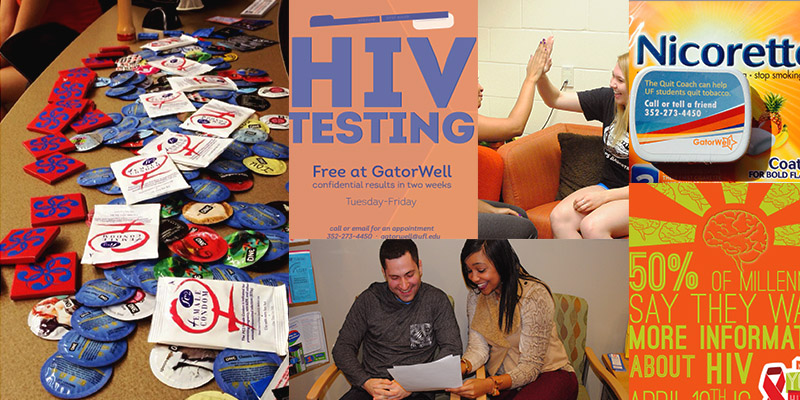 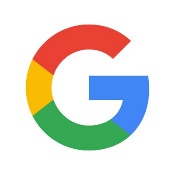 Gatorwell
Watching Movies, Sports & Arts
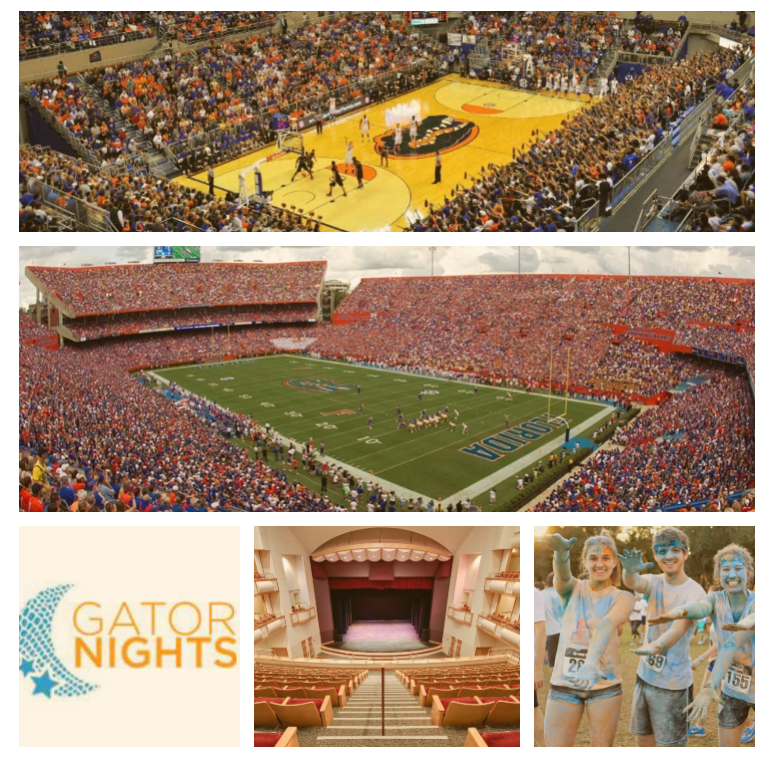 Spring Basketball

Fall Football

Gator Nights – Movies, Karaoke, Drawing, Games

Arts – Concerts, Dance, Band Performance
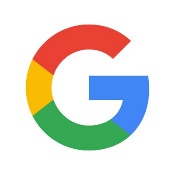 FloridaGators |GatorNights | UF Performance
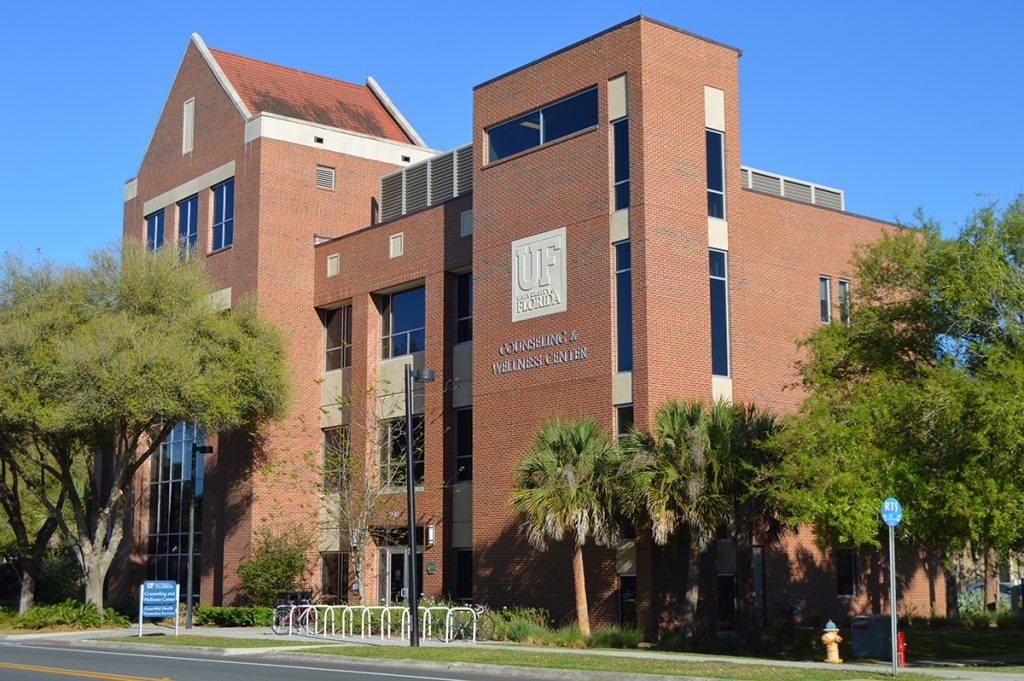 Counselling and Wellness center Resources
Services and Resources
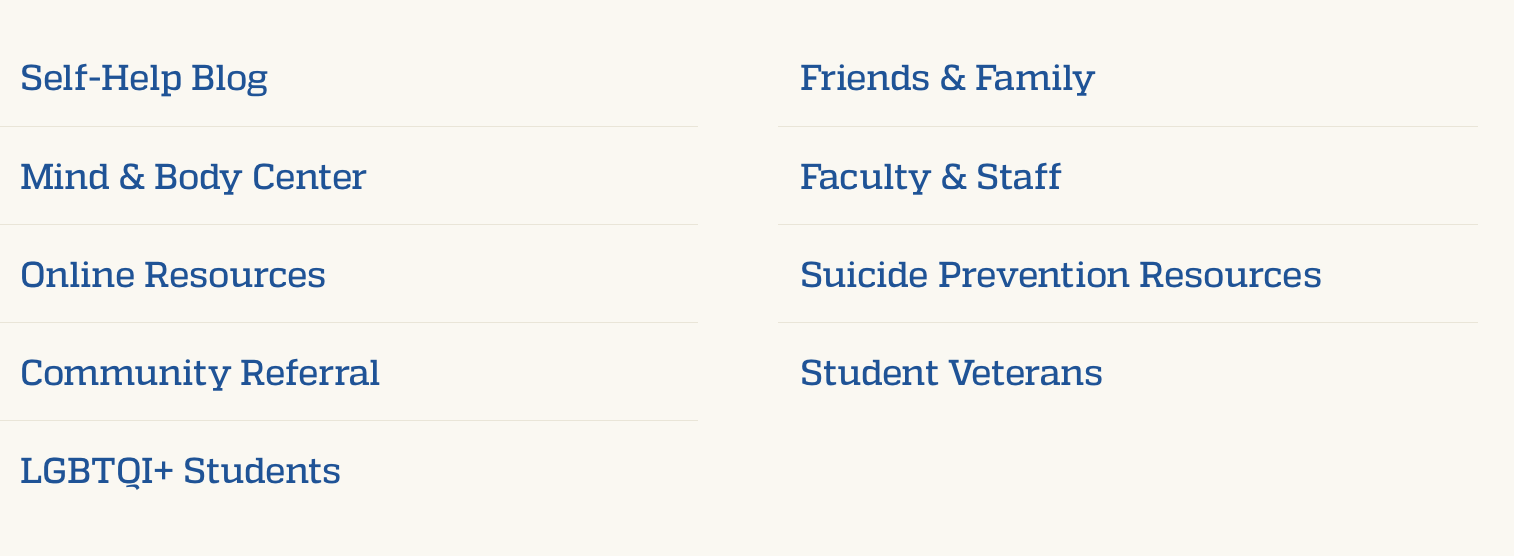 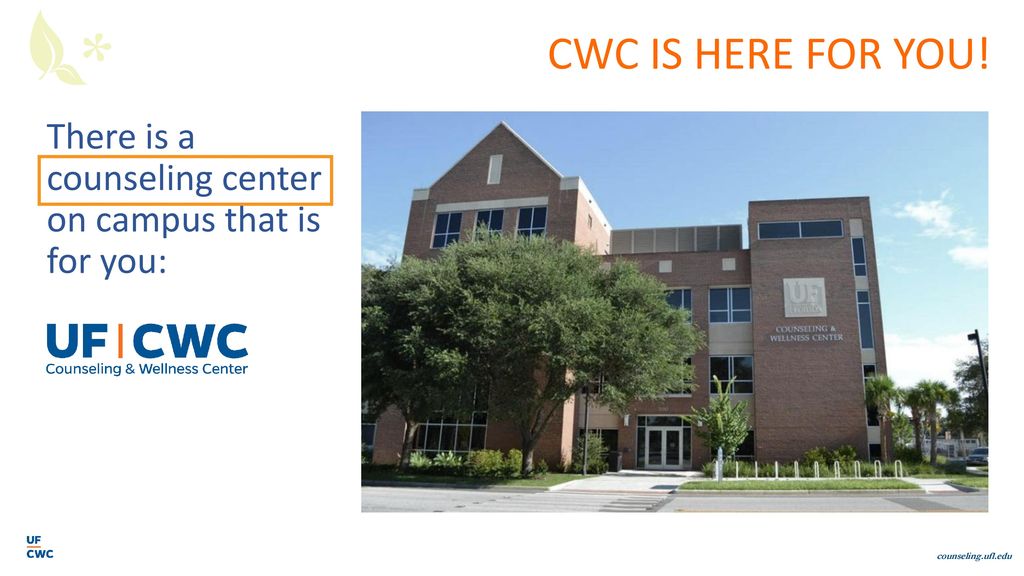 ELIGIBILITY
All currently enrolled UF students are eligible for services at CWC. 

FEES
Services fees are already included in student tuition fees.
ELIGIBILITY & FEES
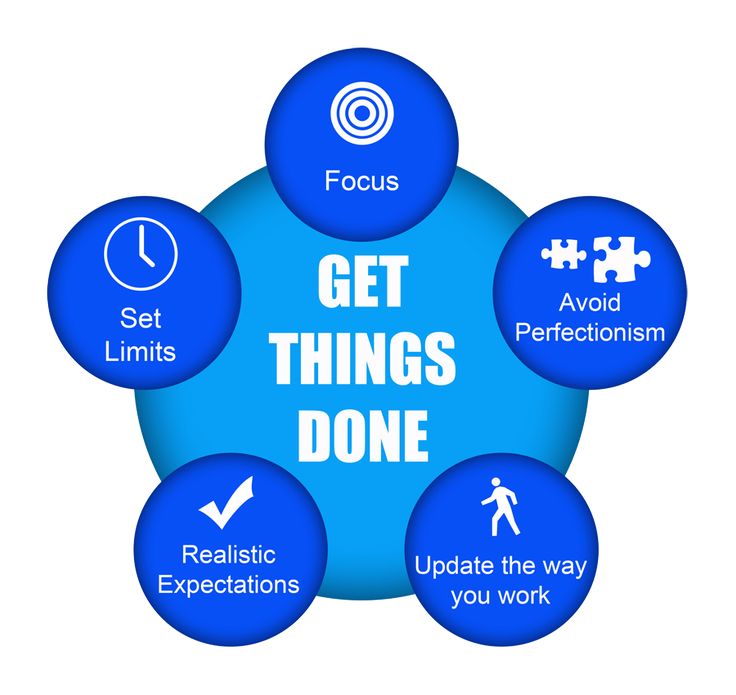 Location and Hours
Counseling and Wellness Center Address:
3190 Radio RoadGainesville, FL 32611-2662P: (352) 392-1575F: (352) 273-4738
Office Hours: 
Monday–Friday, 8am–5pm
Crisis/Emergency Walk-in Hours: 
Monday–Friday, 9am–4pm
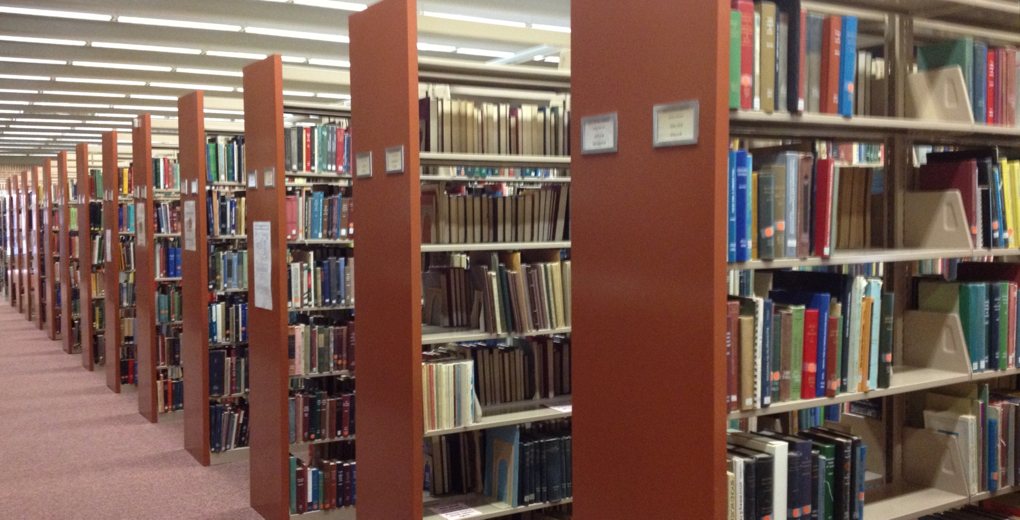 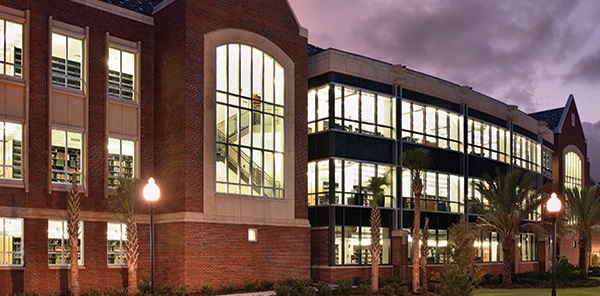 Study Resources
Marston Science Library
Science and Engineering Library
Library West
Humanities and Social Sciences Library
Graduate Study Floor- need to activate UFID card
Newell Hall 
24 Hours study space for both Undergraduate and Graduate students
International Center Workshops
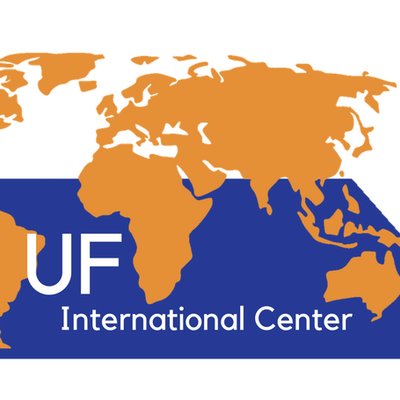 CPT, OPT, and STEM OPT!
Please attend to learn about your ability to legally do an internship during your program of study and to work after graduation.